Mixed Attainment Maths
Mark Horley, St. Marylebone CE School, Westminster

@mhorley
mark.horley@gmail.com
mixedattainmentmaths.com
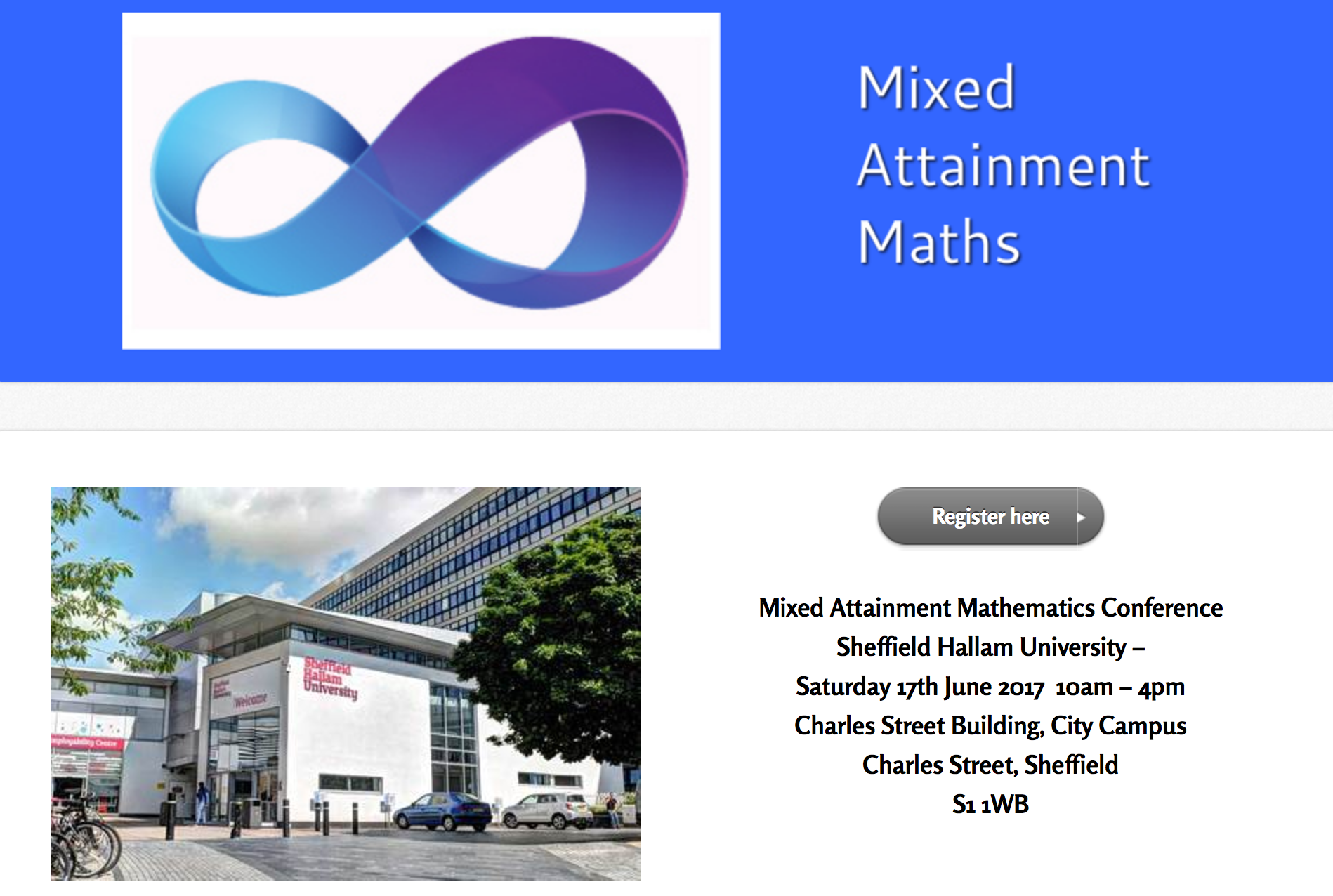 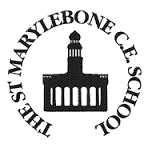 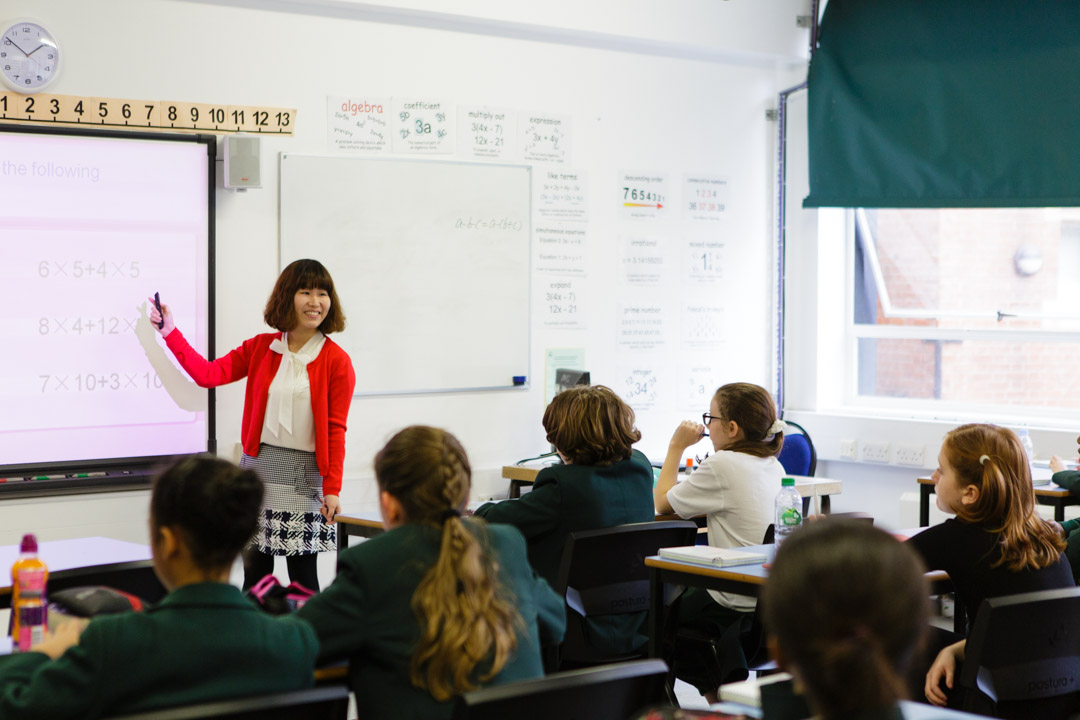 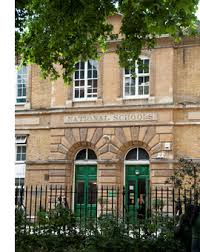 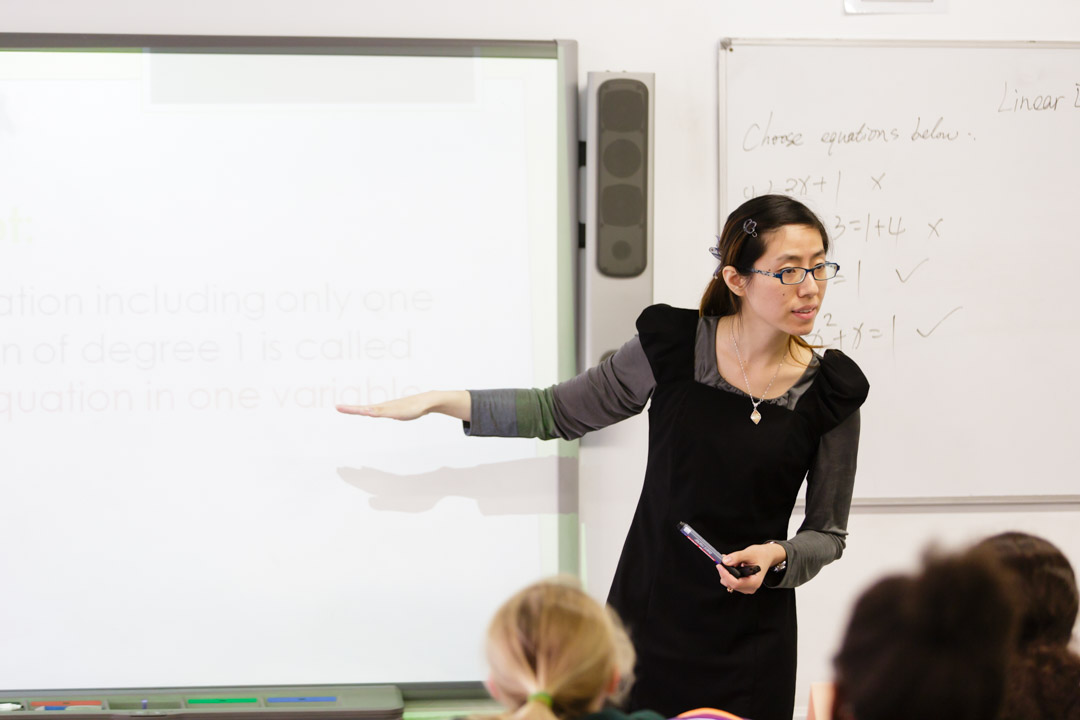 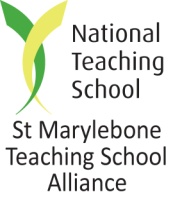 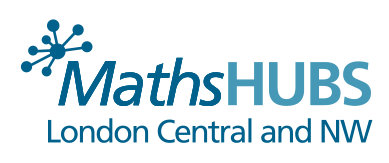 www.mathshubl2.com
@MathsHubLdnCNW
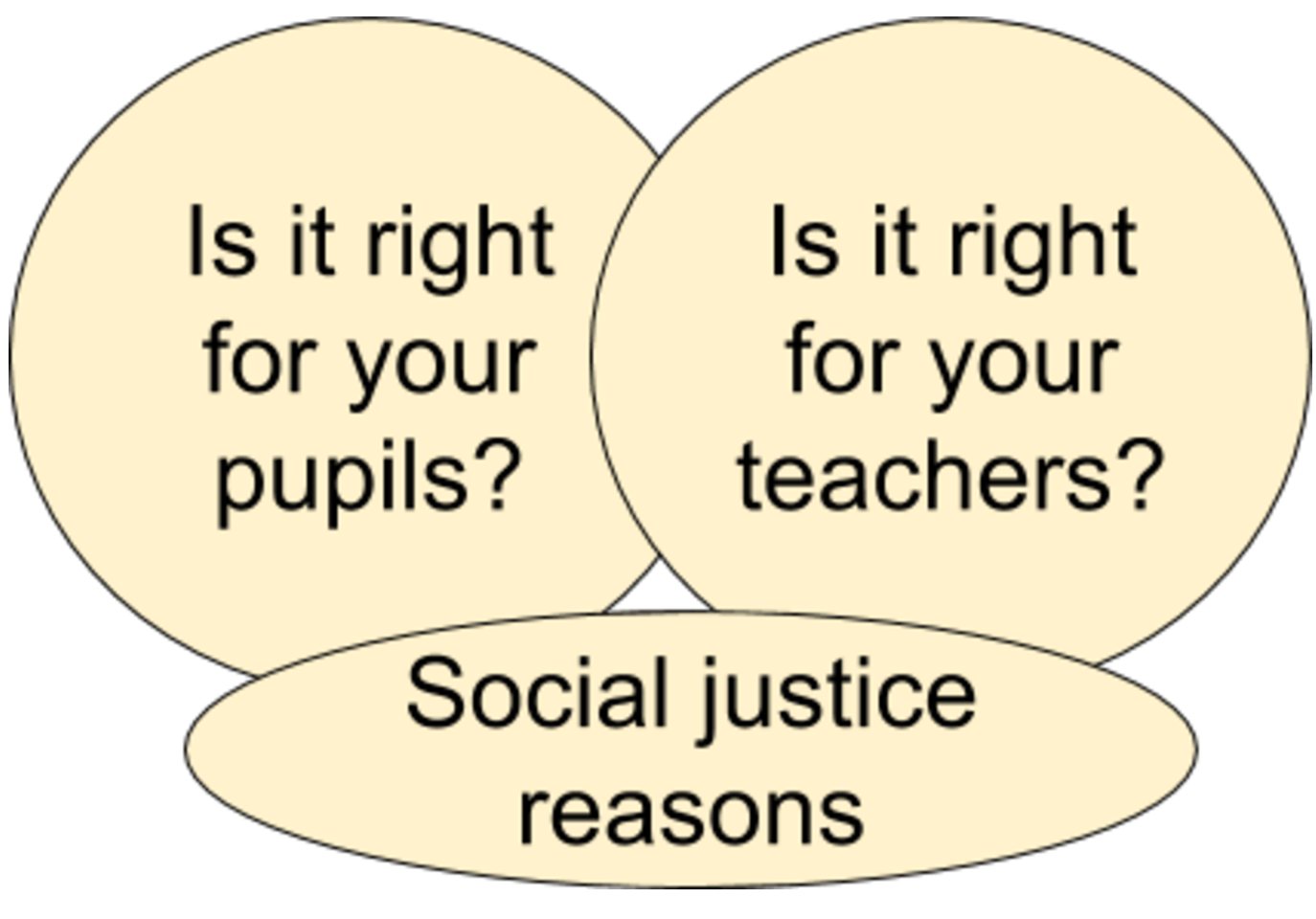 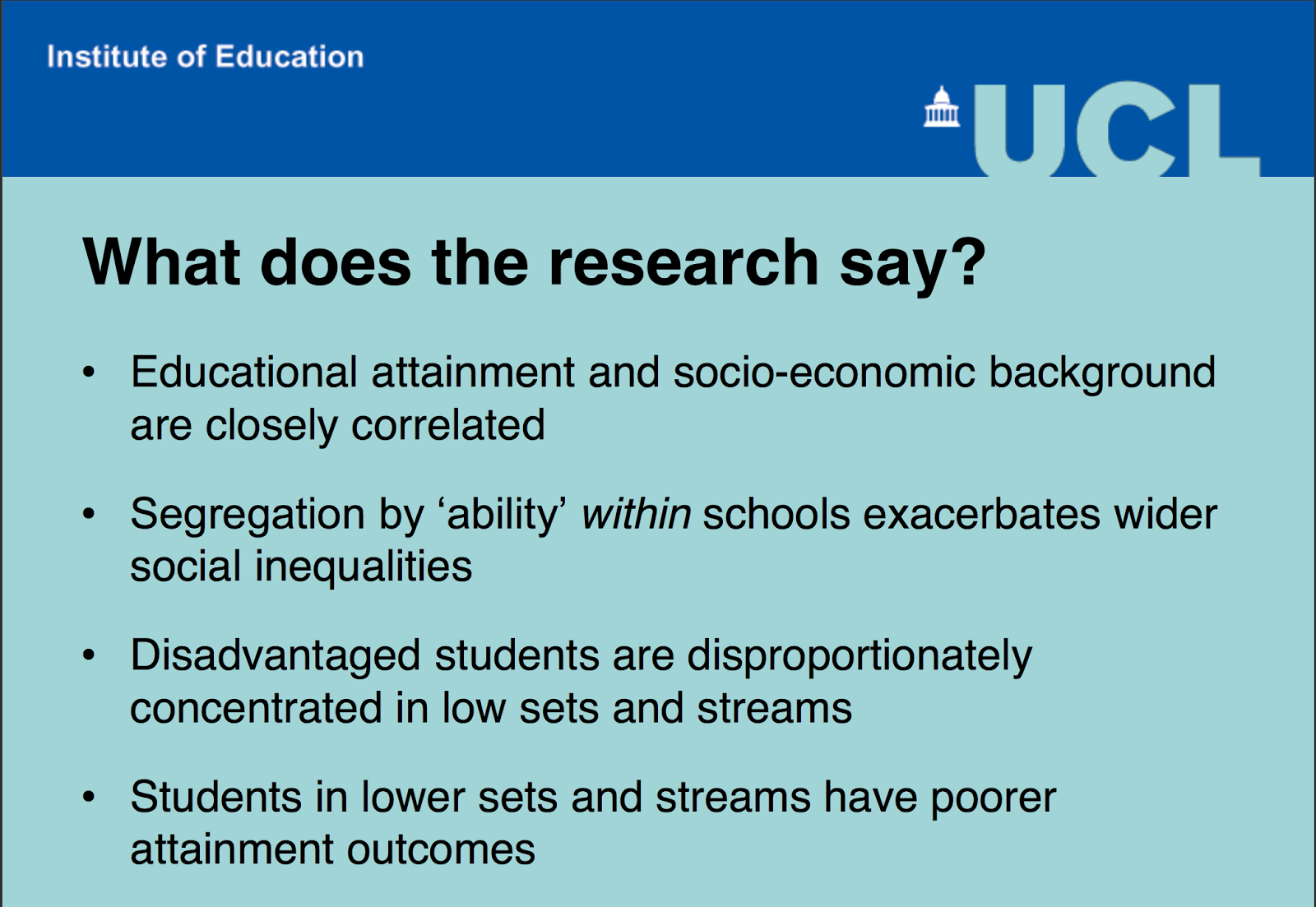 http://www.bristol.ac.uk/media-library/sites/cmpo/documents/taylor2016.pdf
The Challenge of differentiation
At any point in time, different learners will proceed at different rates AND have different foundational knowledge
Every minute is valuable
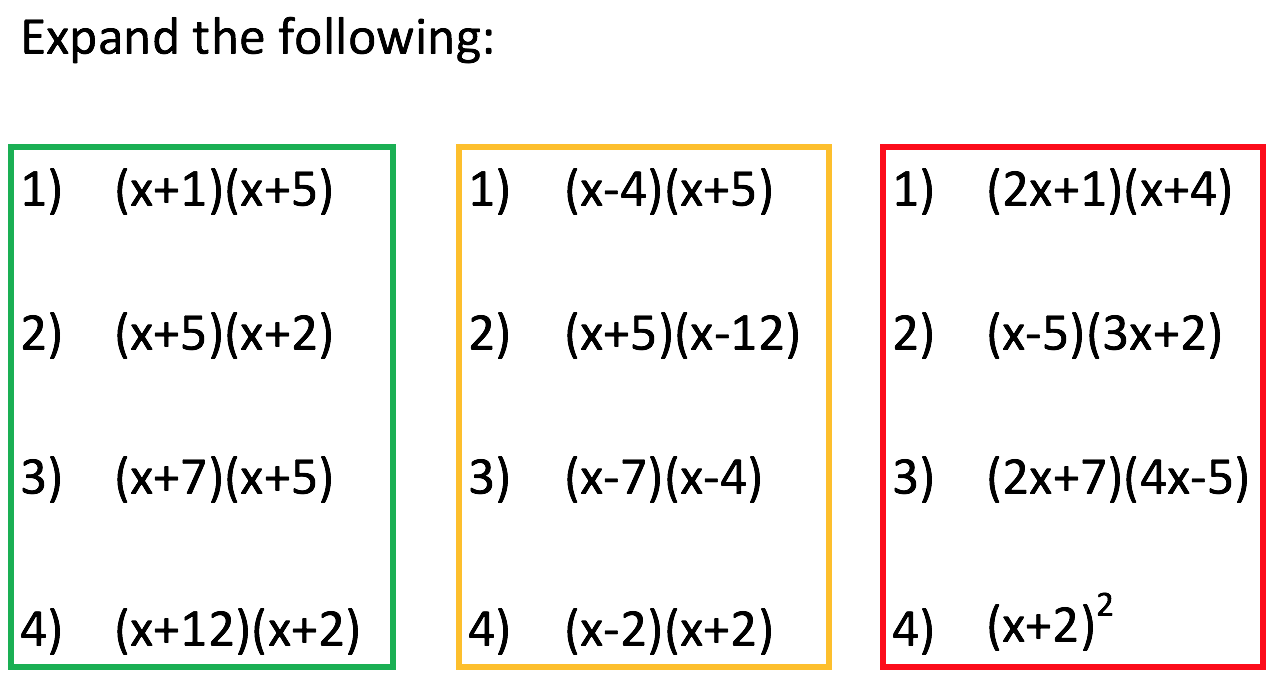 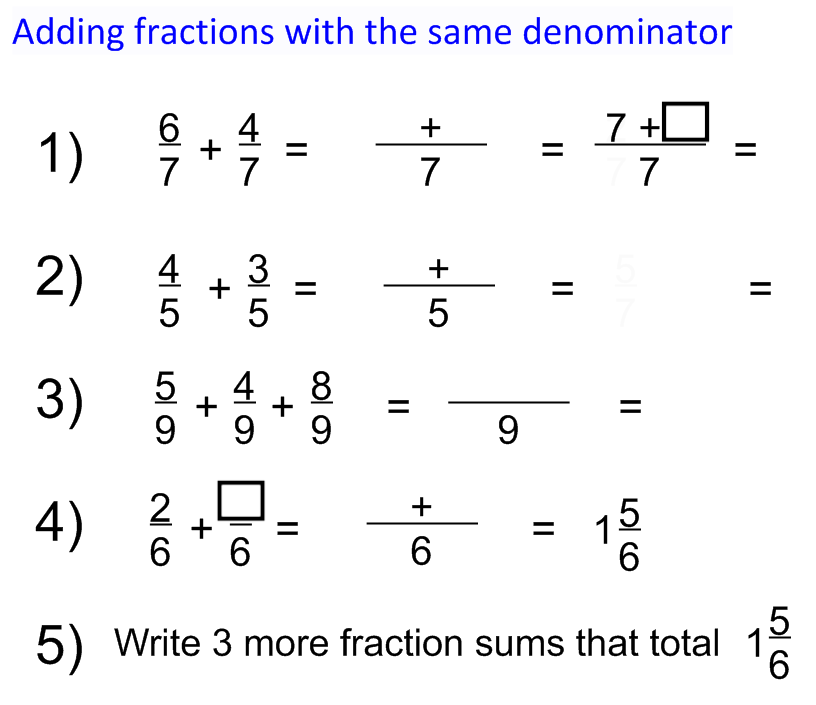 Introduce Algebra early in Year 7
The basics
Collecting like terms
Substitution
Distributive and Associative Laws applied to arithmetic and algebra

Carefully avoiding negatives
E.g. 5(a + 3b) – 2a
But not 5(a + 3b) – 8a
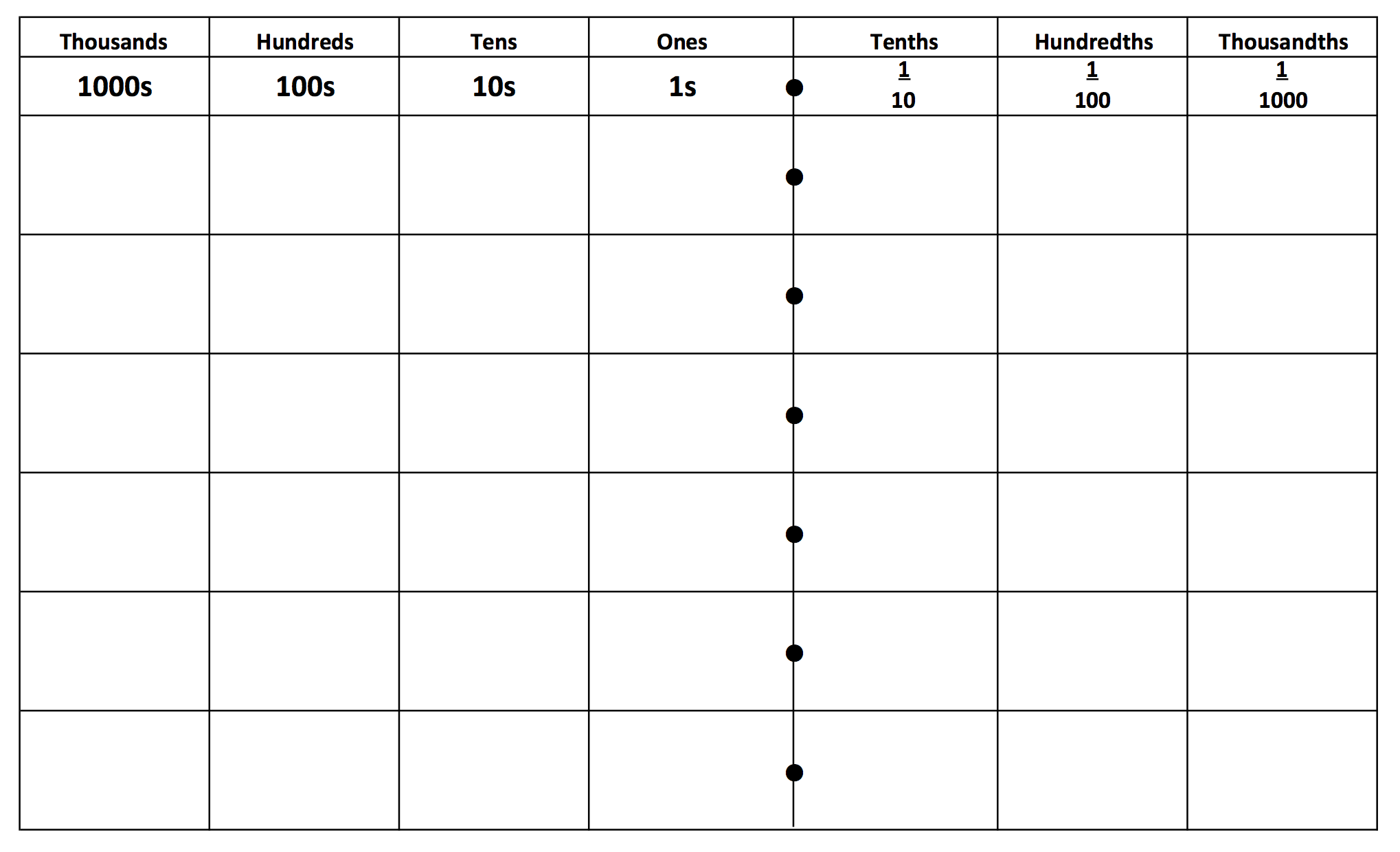 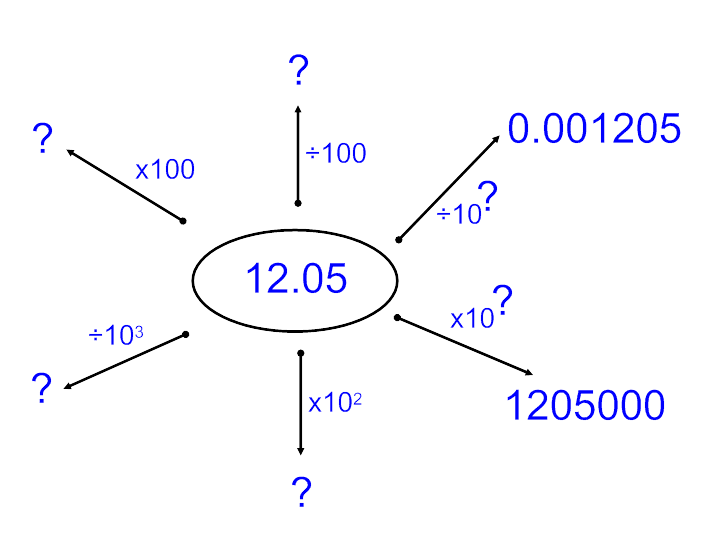 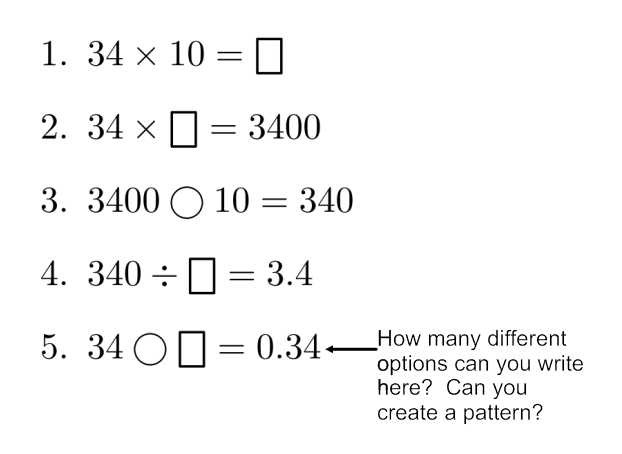 Fill the boxes and continue the pattern
34 ◯ ☐ = 3.4
34 ◯ ☐ = 3.4

34 ◯ ☐ = 0.34
34 ◯ ☐ = 0.34

34 ◯ ☐ = 0.034
34 ◯ ☐ = 0.034
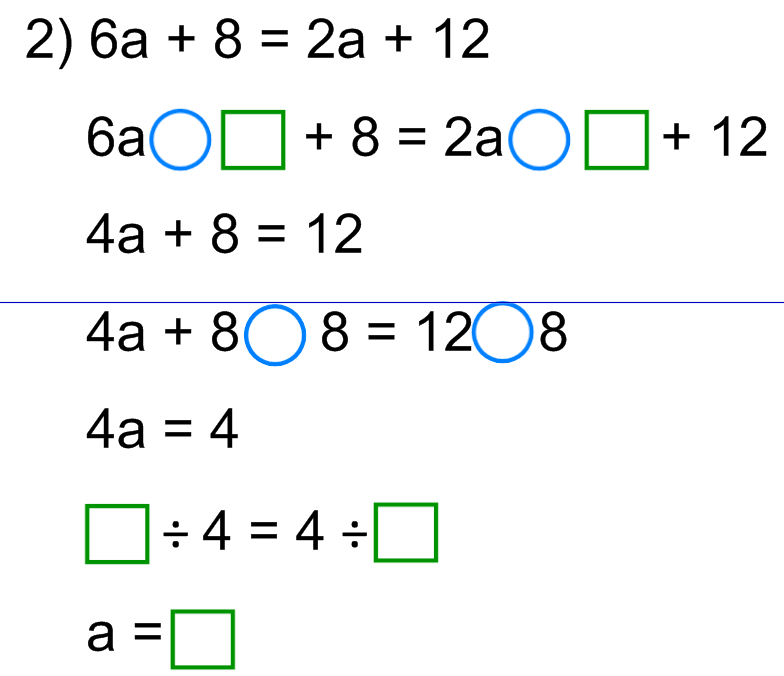 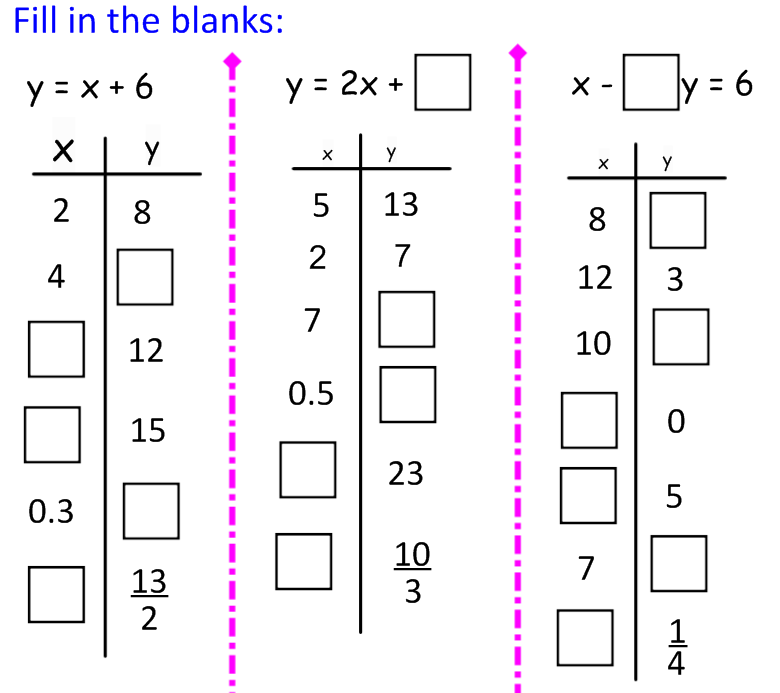 Collaborative lesson planning
All Yr7 teachers meet once per week for 1 period. (Same for Yr8 teachers)
Review plans already made for the week ahead.
Plan 2 weeks ahead.
Weekly TRG
Week A
Review
Plan
Weekly TRG
Week B
Plan
Review
Weekly TRG
Week B
Review
Plan
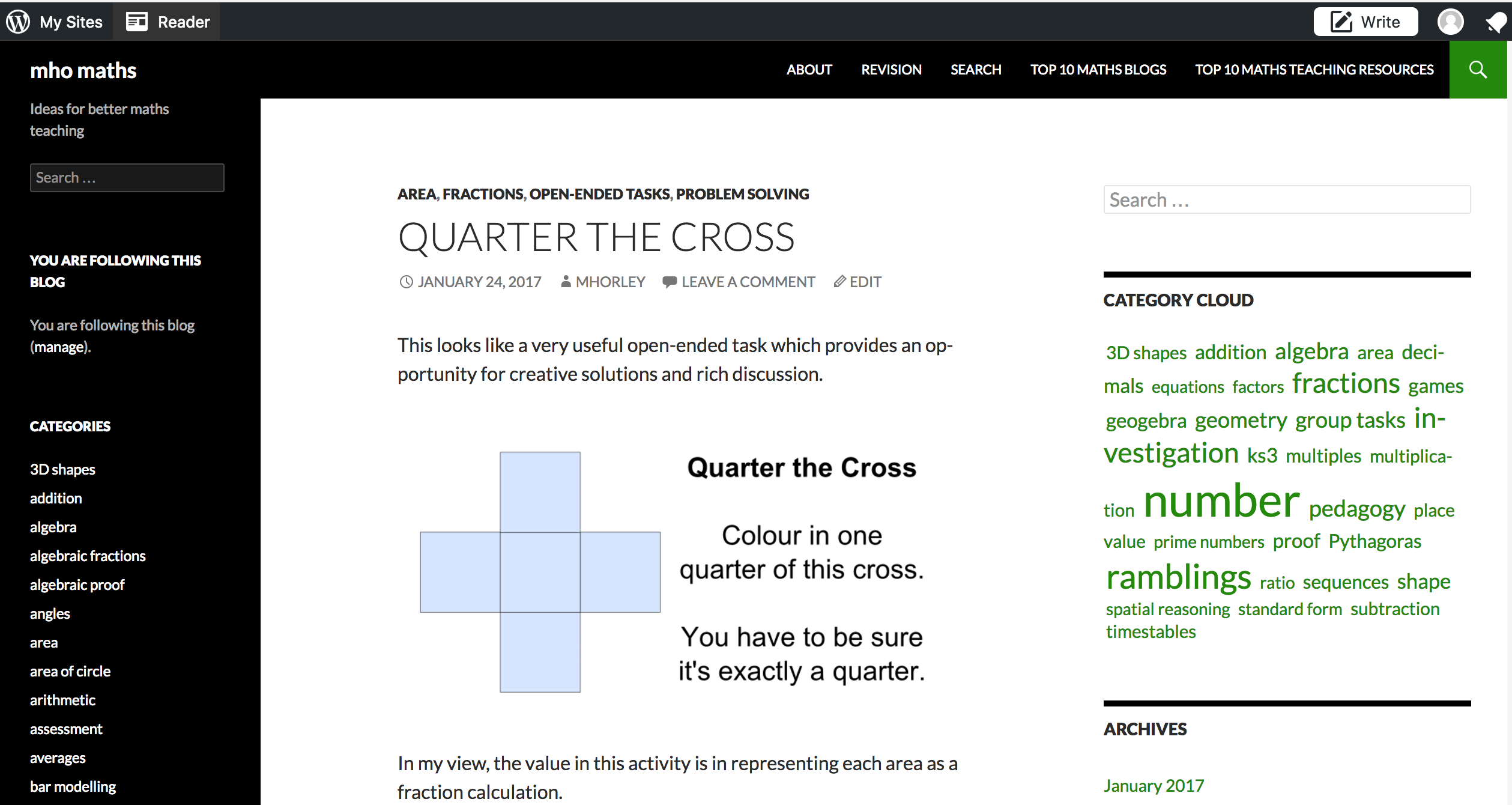 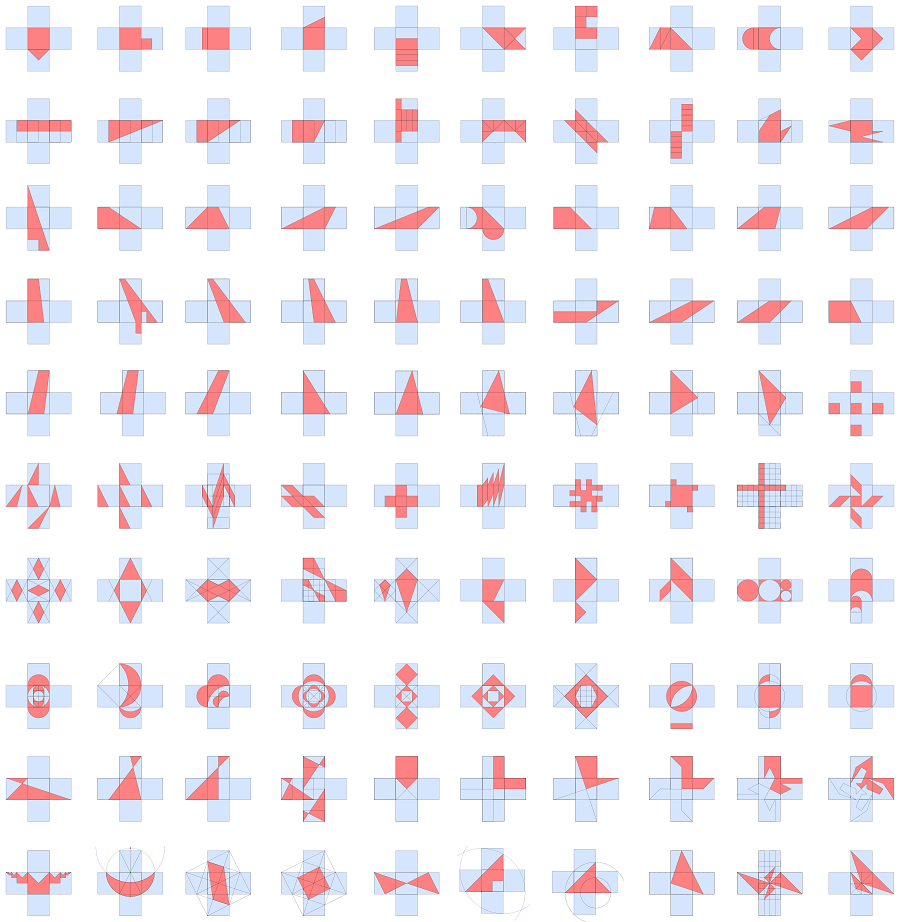 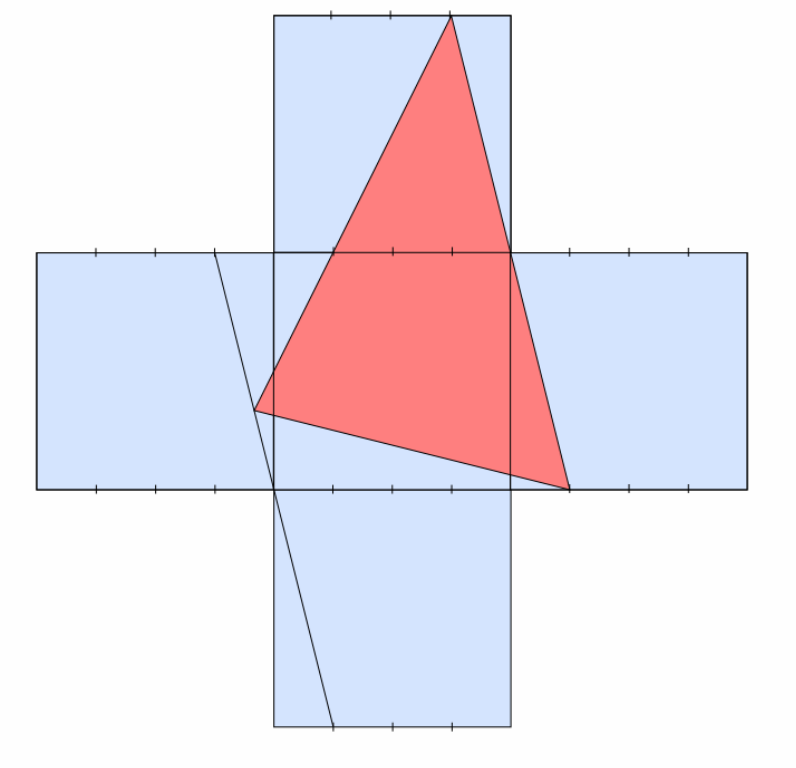 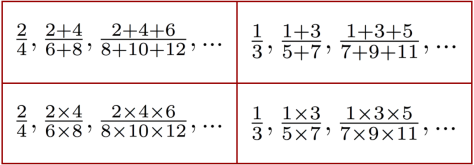 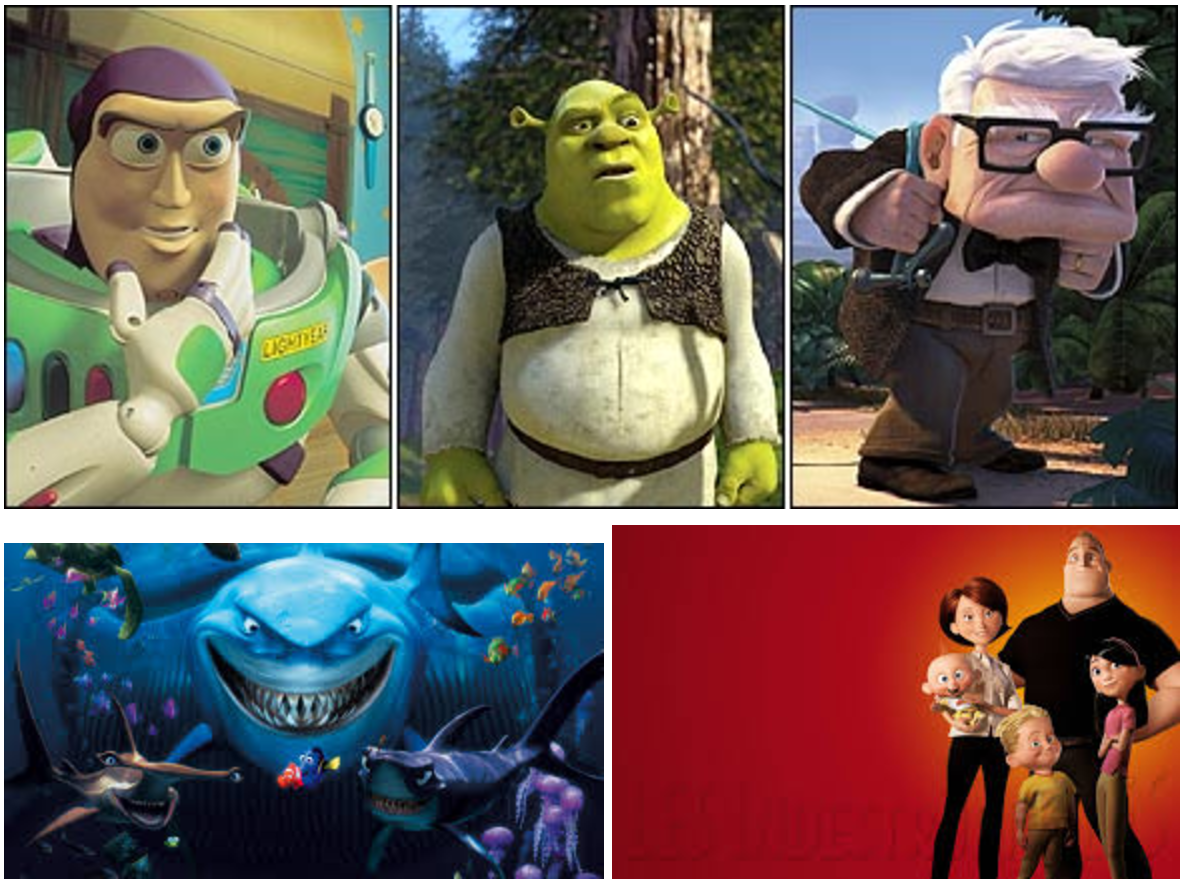